Program dla studiów licencjackich 
Technologia blockchain i kryptowaluty
www.generationblockchain.eu
Frankfurt School of Finance & Management
2022-2024
OERS
01
MODUŁ 6
Zastosowanie przemysłowe
Funded by the European Union. Views and opinions expressed are however those of the author(s) only and do not necessarily reflect those of the European Union or the National Agency. Neither the European Union nor National Agency can be held responsible for them.
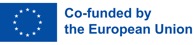 2
Zawartość modułu 6
01
Technologia Blockchain i inne technologie
5
Technologia Blockchain w sektorze energetycznym
02
16
Sprawdzian wiedzy dla modułu 6
03
26
01| MODUŁ 6
Zastosowania przemysłowe
Przegląd rozdziału
Cele nauczania
W tym module zostanie zbadana technologia blockchain w kontekście produkcji (tj. zarządzania łańcuchem dostaw i odpowiedzialności za zasoby). Ponadto przedmiotem tego modułu będzie technologia blockchain w sektorze energetycznym (np. gospodarka współdzielenia energii i przykłady zastosowania).
Po siódmym module powinieneś:
 
Umieć wyjaśnić, w jaki sposób technologia blockchain może być wykorzystywana w synergii z innymi technologiami do zarządzania danymi (np. IoT, AI).
Wiedzieć, w jaki sposób technologia blockchain kreuje odpowiedzialność za zasoby poprzez tokenizację.
Umieć przedstawić konkretne sposoby, poprzez które blockchain może poprawić gospodarkę polegającą na podziale energii.
Umieć wyjaśnić, jak role interesariuszy zaangażowanych w gospodarkę współdzielenia energii zmienią się z punktu widzenia prawnego i z punktu widzenia podziału zadań w systemach opartych na blockchainie.
Umieć wykryć potencjalne zagrożenia związane z wprowadzeniem technologii blockchain przemysłu.
Umieć przywołać przynajmniej jeden konkretny przypadek zastosowania blockchain w sektorze energetycznym.
Umieć oceniać krytycznie zużycie energii przez Bitcoin.
4
01| TECHNOLOGIA BLOCKCHAIN I INNE TECHNOLOGIE
Dziś technologia blockchain, internet rzeczy (IoT) i sztuczna inteligencja (AI) to niezwykłe innowacje, które usprawnią procesy biznesowe, tworzą nowe modele biznesowe i rewolucjonizują całe branże:
Blockchain może zwiększyć zaufanie, przejrzystość, bezpieczeństwo i prywatność procesów biznesowych, udostępniając wspólną, zdecentralizowaną, rozproszoną księgę. Technologia blockchain lub ogólnie technologia rozproszonych rejestrów może przechowywać wszelkiego rodzaju aktywa, podobnie jak rejestr.
1
3
Sztuczna inteligencja usprawnia procesy, wykrywając wzorce i optymalizując efekty tych procesów.
2
IoT napędza automatyzację branż i łatwość obsługi procesów biznesowych, co ma kluczowe znaczenie dla niemieckiego i całego europejskiego przemysłu.
Obecnie wzajemne powiązania między tymi innowacjami są zaniedbywane. Innowacje te mogą i powinny być stosowane łącznie i będą się ze sobą zbiegać w przyszłości. Związek między tymi technologiami może polegać na tym, że IoT gromadzi i dostarcza dane, blockchain oferuje infrastrukturę i ustala zasady zaangażowania, podczas gdy sztuczna inteligencja optymalizuje procesy i reguły. Z założenia blockchain, IoT i AI uzupełniają się i mogą w pełni wykorzystać swój potencjał, jeśli zostaną zastosowane łącznie.

Poniżej dowiesz się o wartości dodanej, jaką blockchain, IoT i AI mogą zapewnić firmom. Konwergencja tych technologii może być szczególnie korzystna dla zarządzania danymi, zarządzania tożsamością i automatyzacji procesów biznesowych.
Blockchain
Infrastruktura i reguły zaangażowania
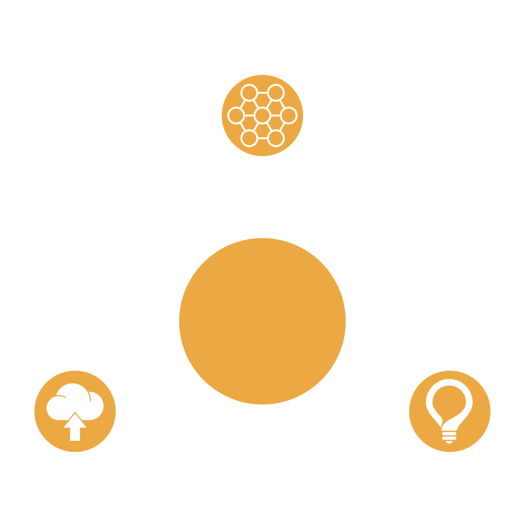 Cyfryzacja przemysłu
AI
optymalizacja
IoT
dane
Rysunek 18: Konwergencja technologii
1.1 Zarządzanie danymi
Standaryzacja danych
Urządzenia IoT, takie jak czujniki, maszyny, samochody czy inteligentne sieci, gromadzą duże ilości danych. Dane te są często przechowywane w scentralizowanej bazie danych. Zazwyczaj dane te nie są ujednolicone, ponieważ wykorzystywane są różne starsze systemy ich gromadzenia i przechowywania. Technologia Blockchain mogłaby wspierać standaryzację danych poprzez utworzenie zharmonizowanej platformy cyfrowej dla danych IoT dostępnych dla wielu stron. W systemach blockchain dane są przechowywane w jednym formacie danych dzięki zastosowaniu funkcji haszujących. W związku z tym dane byłyby wysoce wystandaryzowane. Ponadto rozmiar przechowywanych danych zostałby znacznie zmniejszony, ponieważ funkcje haszujące przekształcają uzyskane dane w łańcuch o określonej długości. W związku z tym zarządzanie danymi można zoptymalizować poprzez zwiększenie standaryzacji danych.

Prywatność i bezpieczeństwo danych
W systemach blockchain podstawowa kryptografia zapewnia wysoki stopień prywatności. Na większości blockchainów, np. na blockchainie używanym do Bitcoina czy Ethereum, transakcje są przeprowadzane pod pseudonimem. Jednak możliwe jest również prowadzenie całkowicie anonimowych transakcji, jak ma to miejsce na przykład w przypadku Monero lub Zcash. Architektura systemów blockchain, tj. infrastruktura klucza prywatnego/publicznego, umożliwia również pełne szyfrowanie przechowywanych i przesyłanych danych, tak że w razie potrzeby tylko samo urządzenie może odczytywać i zapisywać własne dane.

Prywatność danych jest szczególnie korzystna w kontekście IoT. W IoT maszyny i urządzenia przechowują dużą ilość wrażliwych danych. Niezbędne jest zapewnienie prywatności i bezpieczeństwa przechowywanych danych. Powszechną praktyką jest wysyłanie danych IoT bezpośrednio z maszyny do odpowiedniej bazy danych w celu ich gromadzenia. Dane te nie uzyskują jednak wysokiego stopnia prywatności, ponieważ nie są szyfrowane. Technologia Blockchain ma wartość dodaną, ponieważ może łatwo zapewnić prywatność gromadzonych danych
Istnieje jednak kompromis między wysokim poziomem prywatności a kontrolą nielegalnych działań. W przypadku transakcji anonimowych nie można uzyskać nazwy i adresu zleceniodawcy transakcji. Ta anonimowość ułatwia nielegalne działania, takie jak pranie pieniędzy lub finansowanie terroryzmu. W tym przypadku, sztuczna inteligencja może być pomocna - może zwiększyć bezpieczeństwo poprzez wykrywanie nielegalnych działań. Niektóre badania proponują wykorzystanie sztucznej inteligencji wykorzystującej analitykę danych do zmniejszenia ryzyka nielegalnych działań na blockchainie, które wynikają z anonimowości transakcji. Należy pamiętać, że sztuczna inteligencja korzysta z dużej ilości danych dostarczanych przez IoT - algorytmy sztucznej inteligencji uczą się na ich podstawie.
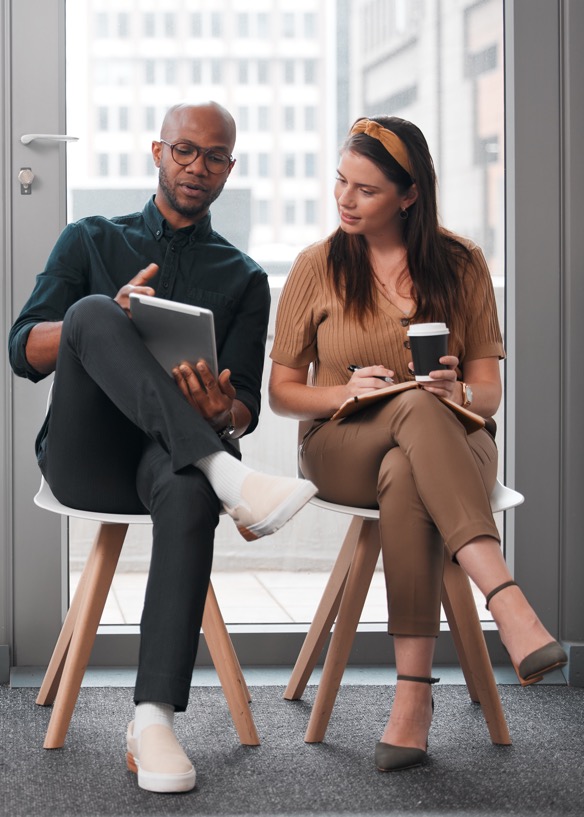 6
Skalowalność
Kluczowym ograniczeniem IoT jest zarządzanie ogromną ilością danych. Wykorzystanie technologii blockchain i sztucznej inteligencji może być bardzo korzystne, jeśli chodzi o poprawę skalowalności. Przeciwnicy technologii blockchain argumentują, że systemy blockchain same w sobie nie są skalowalne, ponieważ mechanizmy konsensusu, takie jak proof-of-work, są bardzo energochłonne. Istnieją jednak alternatywne mechanizmy konsensusu, takie jak proof-of-stake lub proof-of-authority, które są bardziej energooszczędne i skalowalne. Oczywiście mechanizmy konsensusu muszą być i będą dalej ulepszane. Aby osiągnąć wyższy poziom skalowalności w łańcuchu bloków, pomocna może być sztuczna inteligencja. W środowisku akademickim pojawia się sugestia wykorzystania struktury optymalizacji wydajności dla systemów IoT z obsługą łańcucha bloków.

Uwierzytelnianie za pomocą tożsamości opartej na łańcuchu bloków
Technologia blockchain może być stosowana do celów uwierzytelniania i jest w stanie zwiększyć zaufanie do uczestników sieci poprzez zarządzanie tożsamością urządzeń IoT. Ogólnie rzecz biorąc, zarządzanie tożsamością zwykle odnosi się do osób i firm, ale może również odnosić się do urządzeń i maszyn IoT. Tożsamości oparte na blockchainie zapewnią, że strony transakcji otrzymają tożsamość cyfrową, opartą na ich rzeczywistej „prawdziwej” tożsamości fizycznej: dowodach osobistych (w przypadku osób fizycznych) i wpisach do rejestru handlowego (dla firm). Na podstawie takich tożsamości mogą być przeprowadzane i przetwarzane transakcje między osobami fizycznymi i firmami (np. car-sharing), ale także między osobami fizycznymi a maszynami (np. przewóz pasażerów samochodem autonomicznym) lub między dwiema maszynami (np. autonomiczny samochód płaci za parkowanie) w efektywny sposób przy niskich kosztach transakcyjnych i dużej szybkości transakcji.

IoT Analytics szacuje, że do 2025 roku ponad 20 miliardów urządzeń będzie podłączonych do Internetu. Urządzenia te będą częściowo podłączone do sieci płatniczej wymagającej nowej infrastruktury płatniczej. Osoby fizyczne, firmy i maszyny muszą być zarejestrowane przy użyciu swoich cyfrowych tożsamości, aby móc uczestniczyć w tej nowej sieci płatniczej. Technologia Blockchain idealnie pasuje do zapewnienia systemu do instalowania i zarządzania cyfrowymi tożsamościami w bezpieczny i wydajny sposób. Dlatego zarządzanie tożsamością w łańcuchu bloków będzie miało w przyszłości ogromne znaczenie. Podobnie jak w przypadku konwencjonalnych systemów scentralizowanych, również system tożsamości typu blockchain musi być zgodny z przepisami o ochronie danych. W rzeczywistości technologia blockchain z jej nieodłącznymi systemami dostępu i procesami szyfrowania jest nawet lepsza niż systemy nieoparte na blockchain, które są w stanie, po pierwsze, chronić dane już w fazie projektowania, po drugie, organizować własność danych, a po trzecie ułatwiać monetyzację danych. Blockchain umożliwia również zabezpieczenie tożsamości, ponieważ zapisy są niezmienne i trudne do sfałszowania.
Automatyzacja poprzez inteligentne kontrakty
Kolejną dziedziną, która czerpie duże korzyści z łącznego zastosowania blockchain, IoT i AI, jest automatyzacja procesów biznesowych. Inteligentne kontrakty mają ogromny potencjał w zakresie zwiększania wydajności w różnych sektorach, ale obecnie nie są szeroko stosowane w branży. Wynika to z faktu, że klasyczne inteligentne kontrakty wymagają aktywów kryptograficznych. Firmy zazwyczaj niechętnie korzystają z aktywów kryptograficznych ze względu na ograniczenia regulacyjne i ekonomiczne. Główną wadą aktywów kryptograficznych są ich wahania cen. Jeśli inteligentny kontrakt jest denominowany w aktywach kryptograficznych, strona otrzymująca jest narażona na wysokie ryzyko kursowe ze względu na zmienną cenę. Nawet jeśli monety zapewniają wysoki poziom stabilności cen (stablecoiny), większość firm przemysłowych może ich nie przyjąć ze względu na kilka wad. Po pierwsze, stablecoiny są obecnie nieuregulowane, dlatego firmy niechętne ryzyku starają się nie korzystać z tych aktywów. Po drugie, systemy informatyczne i księgowe firm nie są denominowane w aktywach kryptograficznych, ale w walutach fiducjarnych, takich jak euro lub dolar amerykański. Konwersja stablecoinów na waluty fiducjarne do celów księgowych jest obciążeniem operacyjnym, ponieważ wymaga zarówno personelu, jak i poświęcenia odpowiednich zasobów finansowych.
7
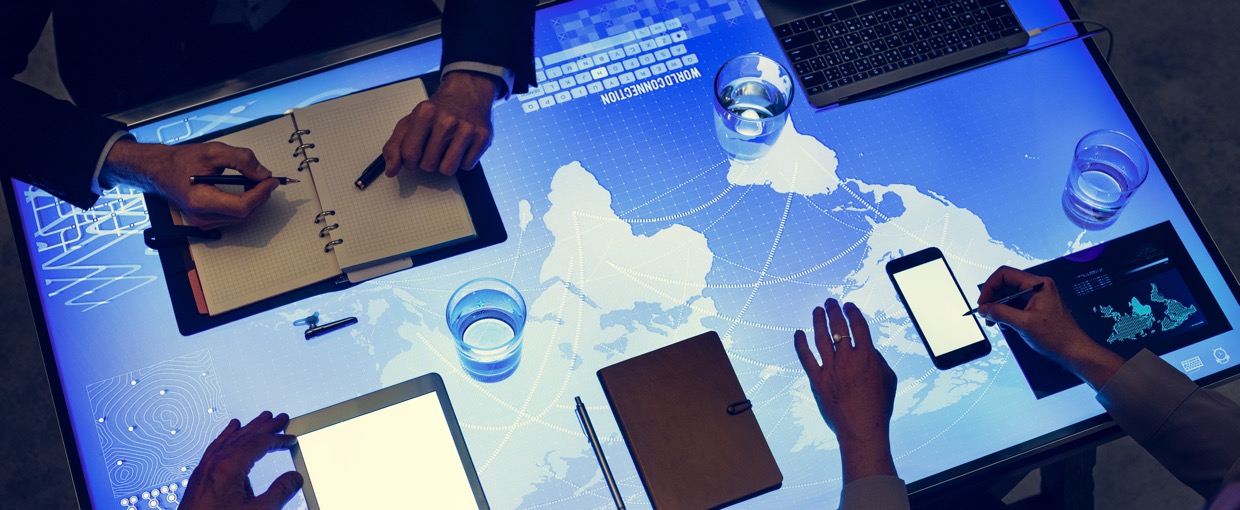 Blockchainowe euro
Jest tylko jeden sposób, w jaki inteligentne kontrakty mogą rozwinąć swój pełny potencjał. Waluta fiducjarna oparta na łańcuchu bloków jest niezbędna do „przepływu” inteligentnej umowy. Tylko cyfrowe euro oparte na blockchainie umożliwiłoby istnienie denominowanych w euro inteligentnych kontraktów, dzięki którym urządzenia IoT mogą bezpośrednio oferować usługi, takie jak pay-per-use, leasing i faktoring. 
Dzięki cyfrowej walucie opartej na łańcuchu bloków mikropłatności za urządzenia IoT mogłyby być przeprowadzane łatwo i ekonomicznie. Wszystkie transakcje denominowane w walucie opartej na blockchainie byłyby bezpośrednio uwzględniane w wewnętrznych systemach księgowych i informatycznych i nie musiałyby być przeliczane. Kolejną zaletą byłoby to, że takie euro oparte na łańcuchu bloków byłoby zgodne z obowiązującymi przepisami. Pierwsze startupy, takie jak CashOnLedger i Monerium, opracowały takie waluty w 2019 roku. Wykorzystują licencje pieniądza elektronicznego do tokenizacji walut fiducjarnych. W przeciwieństwie do aktywów kryptograficznych, a w szczególności stablecoinów, firmy wymagające takich rozwiązań płatniczych nie muszą obawiać się niepewności regulacyjnej, ponieważ wszyscy gracze działają zgodnie z obowiązującymi przepisami.
Cyfrowe waluty banku centralnego
Jak opisano wcześniej, euro oparte na blockchainie jest obecnie emitowane przez banki i instytucje pieniądza elektronicznego. Również bank centralny mógłby uruchomić taką cyfrową walutę. W literaturze nazywa się to „cyfrową walutą banku centralnego” (CBDC). Według niedawnego badania Banku Rozrachunków Międzynarodowych ponad 70 banków centralnych na całym świecie analizuje implikacje CBDC. Jednak tylko garstka banków centralnych wprowadziła taką walutę. Niemniej, banki centralne zaczynają angażować się w cyfrowe waluty, np. Europejski Bank Centralny ogłosił projekt „EUROchain”, który będzie prototypem CBDC opracowanym w ramach Corda DLT.

Wydana przez EBC cyfrowa waluta banku centralnego oparta na blockchainie umożliwiłaby wykorzystanie pieniędzy banku centralnego do inteligentnych kontraktów.

Dlaczego jest to konieczne? Jakie są zalety cyfrowego euro emitowanego przez bank centralny w porównaniu z cyfrowym euro emitowanym przez instytucje pieniądza elektronicznego? Pieniądz elektroniczny uznawany jest za pieniądz banku komercyjnego, podczas gdy pieniądz dostarczany przez bank centralny to pieniądz banku centralnego. Nawet jeśli oba rodzaje pieniądza reprezentują cyfrową wersję euro, w przypadku bankructwa pieniądz banku komercyjnego może zostać niewypłacalny, podczas gdy pieniądz banku centralnego jest roszczeniem wobec banku centralnego i nie może zostać niewypłacalny. Ta różnica staje się bardzo istotna w przypadku zawirowań finansowych, gdy bankom i instytucjom pieniądza elektronicznego grozi bankructwo.
8
Monetyzacja urządzeń IoT poprzez tokenizację
Poza usprawnieniem zarządzania danymi, wspieraniem uwierzytelniania uczestników sieci i ułatwianiem automatyzacji procesów biznesowych, technologia blockchain może odblokować nowe modele biznesowe umożliwiające monetyzację urządzeń IoT. Technologia Blockchain umożliwia dematerializację aktywów („tokenizację”).

Przykład: pomyśl o lampie (np. latarni ulicznej), która ma swoją własną tożsamość (opartą na łańcuchu bloków) i działa z euro opartym na łańcuchu bloków. Zastosowanie technologii blockchain sprawia, że lampa jest bytem autonomicznym, działającym „na swoim”. Za pomocą inteligentnych kontraktów możliwe są bezpośrednie płatności na lampę. Po otrzymaniu odpowiedniej płatności lampka się włączy. Takie płatności mogą być zapewniane przez osoby fizyczne, firmy, a nawet administrację publiczną. W rezultacie możliwe stają się systemy płatności typu „pay-per-use”.

Lampy te można dalej tokenizować, aby inwestorzy mogli w nie inwestować w postaci aktywów cyfrowych. Inwestorzy mieliby motywację do budowy i konserwacji lamp na pełną skalę, ponieważ inwestorzy otrzymują udział w zyskach z lampy. Zapewniając zachęty dla inwestorów do inwestowania w budowę i konserwację lamp, można wygenerować nową falę inwestycji. Tokenizacja jest korzystna nie tylko w przypadku lamp, ale także wszelkiego rodzaju urządzeń IoT, takich jak czujniki, samochody, maszyny czy kamery. Jedynym wymogiem do tokenizacji jest połączenie z Internetem i siecią blockchain.
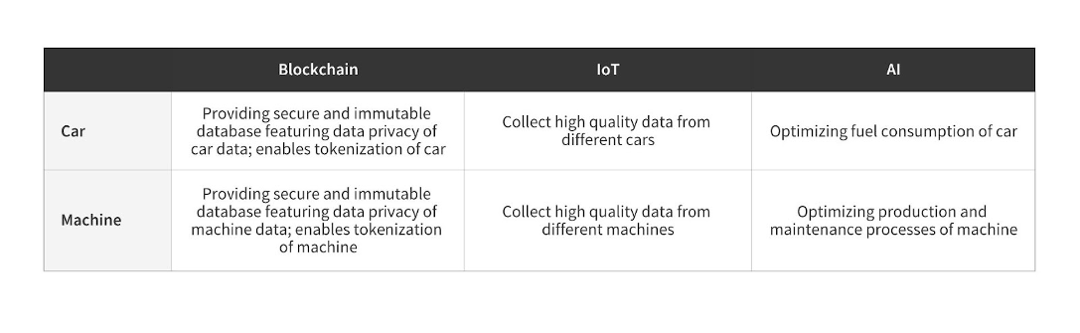 Rysunek 19: Przykłady konwergencji Blockchain, IoT i AI
Wnioski
Blockchain, IoT i AI to innowacje zapewniające ogromne korzyści w zakresie bezpieczeństwa, przejrzystości, niezmienności, prywatności i automatyzacji procesów biznesowych. Jednak wpływ tych innowacji jest jeszcze większy, gdy się je ze sobą połączy. Uważamy, że w przyszłości innowacje te będą wspólnie napędzać cyfryzację branży. Ta konwergencja podniesie jakość zarządzania danymi poprzez osiągnięcie wyższego stopnia standaryzacji, prywatności i bezpieczeństwa danych. Ponadto możliwe są nowe modele biznesowe, dzięki którym autonomiczni agenci (np. czujniki, samochody, maszyny, ciężarówki, kamery i inne urządzenia IoT) mogą być konfigurowani jako źródła zysków, które autonomicznie wysyłają i odbierają pieniądze. Zalecamy osobom decyzyjnym zaangażowanie się w te technologie w celu osiągnięcia wzrostu wydajności. Technologia Blockchain, połączona z AI i IoT, prowadzą do nowej epoki digitalizacji.

Aby dowiedzieć się więcej o czynnikach sukcesu związanych z wykorzystaniem technologii blockchain we wszystkich dziedzinach biznesu, posłuchaj odcinka podcastu Generation Blockchain.
9
1.2 Odpowiedzialność za zasoby
Zmiany klimatu to jeden z najbardziej palących problemów naszych czasów
Zmiany klimatu to jeden z najbardziej palących problemów naszych czasów. Globalne ocieplenie zdominowało dyskusje w krajach uprzemysłowionych, a energia odnawialna i unikanie emisji CO2 wysunęły się na pierwszy plan, ponieważ każdy raport opublikowany przez Międzyrządowy Zespół ds. Zmian Klimatu wskazuje na wzrost znaczenia problemu. Według Międzynarodowej Agencji Energii (IEA) emisja dwutlenku węgla wzrosła do najwyższego poziomu w historii, a według NASA rok 2022 będzie rokiem z najwyższą średnią temperaturą od 2000 lat. Obecna trajektoria sprawia, że cel porozumienia paryskiego z 2015 r., jakim jest ograniczenie globalnego ocieplenia do 1,5°C, aby uniknąć najgorszych możliwych skutków zmiany klimatu, staje się coraz bardziej ambitnym celem.

Cykl węglowy, część złożonego systemu
Większość węgla jest magazynowana w skałach, takich jak wapień, a reszta znajduje się w osadach oceanicznych, węglu glebowym, węglu kopalnym, biomasie roślinnej i atmosferze. Jak wszystko inne w przyrodzie, przepływ węgla ma charakter cykliczny: węgiel, głównie w postaci dwutlenku węgla i metanu, krąży w ziemi, oceanie, organizmach żywych (rośliny, zwierzęta, mikroorganizmy), atmosferze, poprzez ląd, wnętrze ziemi i ocean.
Zmiany klimatyczne spowodowane przez człowieka i ich skutki wynikają z przerwania naturalnego obiegu węgla. W szczególności węgiel jest uwalniany z powrotem do obiegu szybciej, niż może zostać wchłonięty przez system naturalny, głównie z powodu spalania paliw kopalnych.

Dzieje się tak, ponieważ – pomimo pilnych wysiłków – nasze współczesne życie nadal opiera się głównie na paliwach kopalnych, które stanowią około 84,3% (2019) światowego zużycia energii pierwotnej. Obejmuje to przemysłową produkcję towarów, takich jak cement i stal, transport, wykorzystanie energii w budynkach, wykorzystanie jako surowiec do tworzenia produktów petrochemicznych itp. Inne źródła energii, np. odnawialne źródła energii (takie jak wiatr i energia słoneczna) oraz inne paliwa niekopalne (takie jak energia jądrowa) stanowią odpowiednio 5,0% i 10,7% światowej energii.
 
Na tym etapie widać wyraźnie, że napędzanie naszej gospodarki poprzez spalanie ogromnych ilości paliw kopalnych wytrąca naturalny obieg węgla z równowagi, ponieważ prawie ¾ emisji gazów cieplarnianych wynika ze zużycia energii, wzmacniając efekt cieplarniany i powodując znaczny wzrost średnich temperatur na świecie.
Transformacja energetyczna
Transformacja energetyczna odnosi się do przesunięcia w sektorze energetycznym w kierunku zerowej emisji dwutlenku węgla netto. Aby to osiągnąć, system energetyczny będzie musiał odejść od paliw kopalnych w kierunku odnawialnych źródeł energii. Prognozy dotyczące potencjału odnawialnych źródeł energii jako podstawowego źródła energii wahają się od 70% Międzynarodowej Agencji Energii (IEA) do 75% Międzynarodowej Agencji Energii Odnawialnej (IRENA) do 2050 r. Potrzebny jest impuls w postaci czystej technologii (tj. efektywności energetycznej, gospodarki o obiegu zamkniętym, ekologiczny transport, alternatywne nośniki energii, takie jak zielony wodór itp.). Taka masowa transformacja w światowym systemie energetycznym pociąga za sobą poważne zmiany, także w geopolitycznych strukturach władzy, ponieważ system energetyczny zasilany ze źródeł odnawialnych będzie się znacznie różnił od obecnego.
10
„Trylemat”
Wojna na Ukrainie boleśnie uwidoczniła wrażliwość systemu energetycznego i wyzwanie osiągnięcia balansu między bezpieczeństwem energetycznym, przystępnością cenową i równowagą środowiskową, (problem znany jest jako tzw. trylemat energetyczny). Zrównoważony rozwój ma następujące aspekty:
1
3
Bezpieczeństwo
Zdolność do zaspokojenia przyszłego zapotrzebowania i odporność systemu energetycznego na zakłócenia.
Zrównoważony rozwój
Przejście do „czystego” systemu energetycznego.
2
Przystępność cenowa 
Zdolność do utrzymywania energii w przystępnej cenie.
Zrównoważony rozwój środowiskowy
Energy Trilemma
Bezpieczeństwo energetyczne
Przystępność cenowa energii
Rysunek 20: Trylemat energetyczny
11
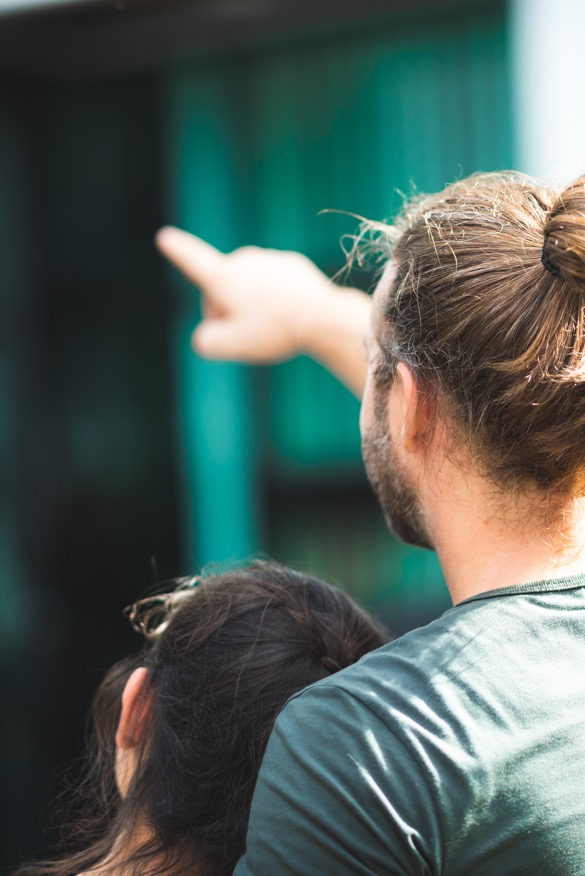 Ponieważ Rosja odpowiada za wysoki procent światowych dostaw energii, bezpieczeństwo energetyczne i przystępność cenowa są poważnie zagrożone, zwłaszcza w Europie. Niemcy już przygotowują się do racjonowania gazu podczas nadchodzącej zimy. Ponadto zwiększono inwestycje w duże firmy naftowe i elektrownie węglowe, co stanowi wyzwanie dla elementu zrównoważonego rozwoju. Podczas gdy krajowe strategie energetyczne zostały poważnie nadwyrężone przez wojnę na Ukrainie, istnieje nadzieja, że sytuacja stworzyła poczucie pilnej potrzeby poprawy bezpieczeństwa energetycznego poprzez stosowanie czystszych rozwiązań alternatywnych. Oznacza to dywersyfikację pod względem źródła i rodzaju energii oraz oddzielenie od Rosji. UE w ramach swojego planu REPowerEU zamierza przyspieszyć zieloną transformację w celu zmniejszenia zależności Rosji poprzez np. zwiększenie celów wodorowych dla przemysłu i transportu, a także przez zwiększenie inwestycji. 
 
Transformacja energetyczna jest złożona; utrzymanie równowagi trójkąta energetycznego pozostanie trudnym zadaniem, a trzeba spodziewać się, że strategie energetyczne krajów będą nadal torpedowane przez nieoczekiwane zdarzenia. W związku z tym dążenie do bezpieczeństwa energetycznego i dostępności ma kluczowe znaczenie dla rozwoju gospodarczego i będzie stanowić podstawę przyszłych strategii.
Kwestia finansowania —mobilizacja inwestycji 
Jednym z głównych pytań dotyczących transformacji energetycznej pozostaje pytanie: kto sfinansuje tę zmianę. Dynamiczne napędzanie innowacji wymaga mobilizacji dużego kapitału. Nie zapominajmy, że rozwój przemysłu paliw kopalnych był i nadal jest w dużym stopniu dotowany przez wydatki rządowe. Rządy wciąż inwestują rocznie setki miliardów dolarów w paliwa kopalne, podczas gdy tylko ułamek tej kwoty jest wydawany na odnawialne źródła energii.
 
Według firmy McKinsey „9,2 miliarda dolarów nakładów inwestycyjnych na aktywa fizyczne systemów energetycznych i systemów użytkowania gruntów będzie musiało urosnąć do 3,5 biliona dolarów rocznie przez następne 30 lat, a 1 bilion dolarów musi zostać przesunięty z aktywów o wysokiej emisji do aktywów o niskiej emisji”. (McKinsey, 2022)

Aby osiągnąć niezbędną mobilizację kapitału do rozpoczęcia transformacji energetycznej, konieczne jest skupienie się nie tylko na środkach publicznych, ale także na wykorzystaniu bilionów znajdujących się w posiadaniu podmiotów prywatnych. Należy więc stworzyć odpowiednie mechanizmy finansowe. Przykładem jest sekurytyzacja, która: 
Securitization that
1
dzieli wysokie ryzyko inwestycji początkowej związane z rozwojem tych technologii, przy jednoczesnym zachowaniu wystarczającej koncentracji kapitału, aby stymulować innowacje,
2
wysyła sygnały strony popytowej,
12
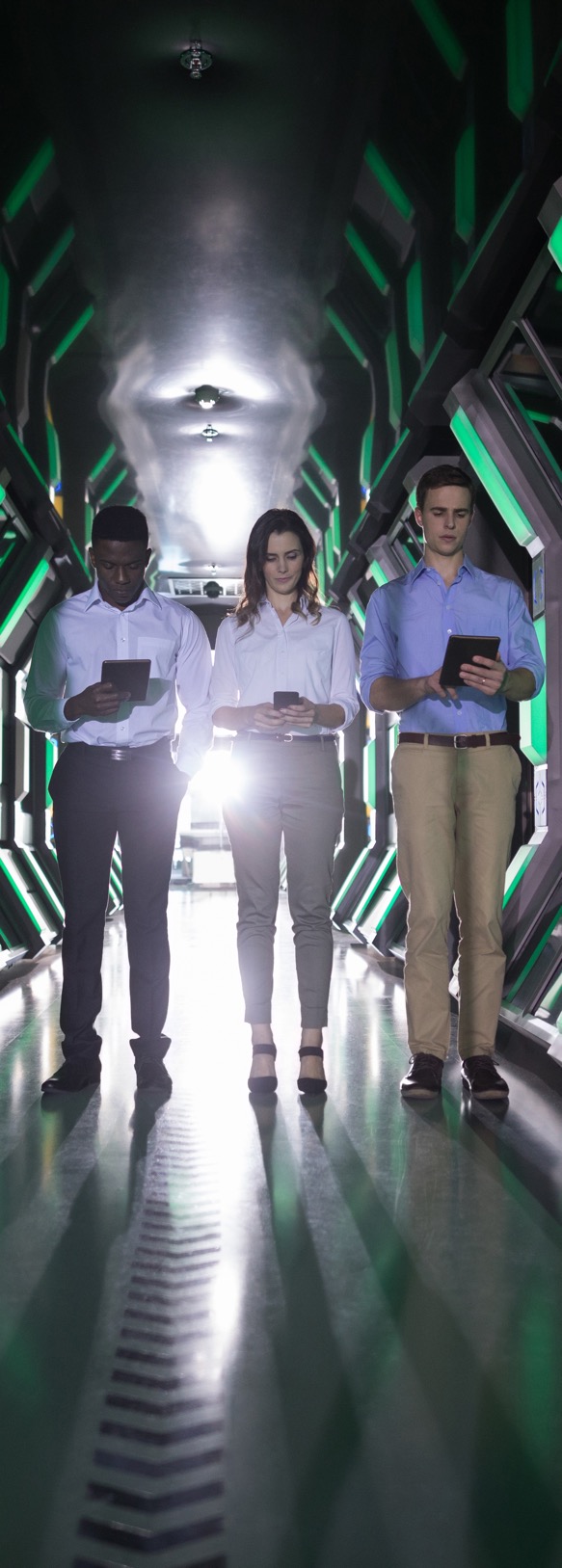 3
obsługuje dodatkowe strumienie finansowania przy różnych poziomach ryzyka oraz
4
tworzy mechanizmy, które kładą nacisk na ESG i które odpłacają za „zielone podejście”
Takie instrumenty finansowe są nie tylko kluczowe dla dalszego przyspieszenia transformacji energetycznej w krajach rozwiniętych, ale także dla ułatwienia globalnego rozwoju i przyspieszenia transformacji w krajach rozwijających się, w których rynki finansowe nie są tak dojrzałe, a koszt kapitału pozostaje wysoki.
 
Pozytywne aspekty, jakie może przynieść infrastruktura oparta na kryptoaktywach
W swoim Szóstym raporcie oceniającym IPCC obliczył pozostający budżet węglowy na około 400 Gt CO2 – pozwoliłby on naszemu światu osiągnąć cel 1,5°C. Obecny poziom emisji wynosi około 56 Gt CO2 rocznie, a przeciętnie zanieczyszczającemu krajowi zabraknie „budżetu emisyjnego” za około 8 do 9 lat. To pokazuje, że potrzebny będzie duży kapitał na efektywną alokację w zielone technologie, odbudowę ekosystemu i minimalizację wytwarzania odpadów poprzez podejścia oparte na gospodarce o obiegu zamkniętym. Podejścia te będą miały decydujące znaczenie dla minimalizacji niekorzystnych skutków zmiany klimatu.
 
Rynki, które zapewniają pełną przejrzystość pod względem wpływu i dokładny pomiar w całym łańcuchu wartości; rynki, które są skalowalne dla innych, mogłyby wykorzystać sprawdzone mechanizmy systemu gospodarczego i pomóc innym skierować system w kierunku gospodarki bezemisyjnej.
13
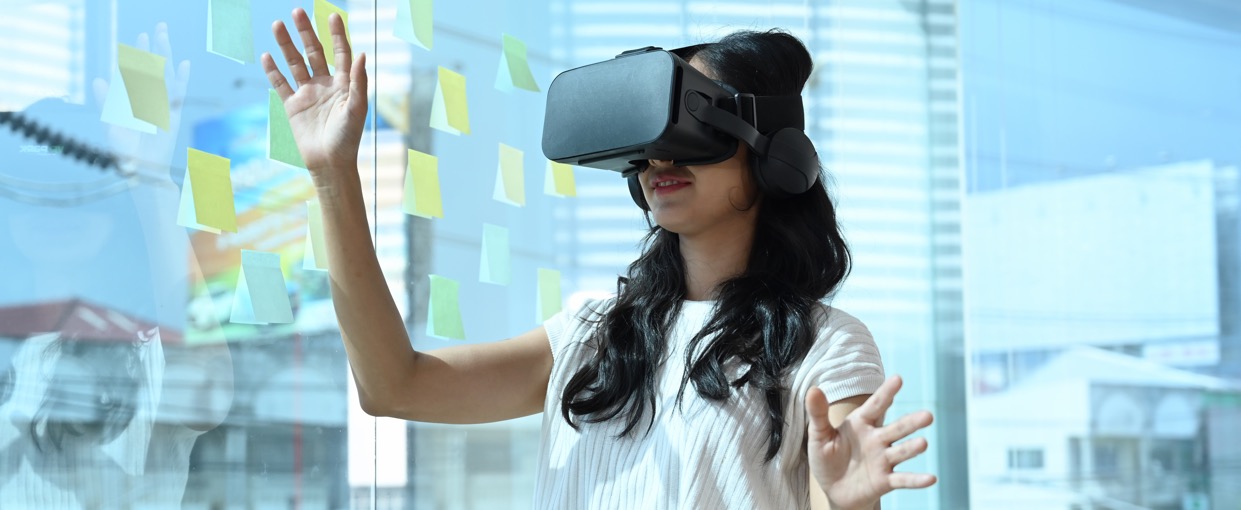 Inteligentne platformy kontraktowe jako zaufane narzędzie do przechowywania danych dla kryteriów ESG
Inteligentne platformy kontraktowe, takie jak Ethereum, w połączeniu z innymi technologiami, takimi jak IoT, sztuczna inteligencja i uczenie maszynowe, stanowią doskonałą podstawę do rejestrowania danych w zaufany i przejrzysty sposób. Dzięki inteligentnym kontraktom dane w czasie rzeczywistym mogą być gromadzone w całym łańcuchu wartości i automatyzowane. Standaryzowane procesy i integracja z systemami pomiarowymi usprawniają przyczyniają się do optymalizacji, pozwalając na wysoki stopień automatyzacji, redukując czas i potrzebne zasoby.
 
Algorytmy umożliwiają natychmiastowe sprawdzanie i weryfikację danych wejściowych, a zapis blockchain służy jako ostateczna prawda w dłuższej perspektywie. Dzięki temu procesy weryfikacji i walidacji można zintegrować za pomocą podpisanych umów, a także sprawdzonych i ustalonych metod ze świata „poza łańcuchem”, aby zapewnić integralność danych. Po ustanowieniu odpowiednich mechanizmów przechowywania danych, dane mogą być przechowywane i przetwarzane przy minimalnym ryzyku błędu i pomiędzy wieloma indywidualnymi podmiotami, przy zmniejszonym ryzyku manipulacji. Mogłoby to ułatwić przejście od zaufania do tradycyjnych procesów opartych na papierze do posiadania rzeczywistych, możliwych do prześledzenia danych w całym łańcuchu wartości.

Tokenizacja i inteligentne kontrakty jako skuteczne narzędzie pozyskiwania i alokacji kapitału na działania ESG w łańcuchu wartości
Proces standaryzacji i zasad dostosowywania jednostek rozliczeniowych jest tematem ciągłym i bardzo złożonym. Uwzględnia on również wysiłek włączenia wyżej wymienionych działań w system z odpowiednimi strukturami motywacyjnymi. Rezultatem jest struktura, która alokuje kapitał na działania „prawdziwego ESG”. Podstawą takiego systemu jest integralność danych i obopólne korzyści w całym łańcuchu wartości. Jak wspomniano powyżej, w ostatnich dziesięcioleciach było to bardzo trudne. Infrastruktura oparta na DLT może poprawić sytuację, ponieważ dane mogą być skutecznie gromadzone w czasie rzeczywistym przed i po transakcji, a w samej infrastrukturze mogą być zintegrowane mechanizmy weryfikacji. To z kolei tworzy wysoce zaufaną i niezmienną ścieżkę audytu. Kontrakty tokenowe zapewniają narzędzie do tworzenia aktywów z danych zebranych w całym łańcuchu wartości, dzięki czemu każdy uczestnik systemu może monetyzować swój rzeczywisty wkład ESG bez potrzeby pośredników.

Przyszłościowa infrastruktura dla rozwijającego się systemu
Inteligentne platformy kontraktowe, takie jak Ethereum, mają wyjątkową zdolność do zaspokojenia wyżej opisanych wymagań pod względem elastyczności w ramach dynamicznego systemu, promując innowacje poprzez umożliwienie współpracy. Taka infrastruktura daje możliwość sprawnej integracji uczestników ewoluującego rynku do systemu na poziomie zaufanego partnera. Pozwala to na uzyskanie suwerenności danych i ich dostosowanie do lokalnie zróżnicowanych i zmieniających się wymagań i standardów. Dzięki standaryzacji i publicznie dostępnemu kodowi można osiągnąć wysoki poziom wydajności.
14
Tokenizacja - wydajne narzędzie do tworzenia instrumentów finansowych
Jak opisano powyżej, dane zebrane wzdłuż łańcucha wartości są dokumentowane w niezmienny i godny zaufania sposób w rozproszonej księdze. Te wysoce zaufane dane można z kolei poddać sekurytyzacji w znormalizowany i bardzo wydajny sposób. Umożliwia to także programowanie logiki biznesowej i stosowanie wiedzy regulacyjnej w połączeniu z regułami zarządzania bezpośrednio w księdze za pomocą inteligentnych kontraktów. Działanie takie może obsługiwać wiele mechanizmów, czyniąc cały proces przejścia skalowalnym i poprawiając te rzeczy, które w dzisiejszej infrastrukturze są czasochłonne i kosztowne.
 
Pierwsza korzyść z tokenizacji: Podział wysokiego początkowego ryzyka inwestycyjnego związanego z rozwojem tych technologii, przy jednoczesnym utrzymaniu wystarczającej koncentracji kapitału, aby wspierać innowacje i wysyłać sygnały po stronie popytu. Tokenizacja umożliwia frakcjonowanie inwestycji, co może okazać się przydatne w transformacji energetycznej na wiele sposobów.
 
Przykładem może być farma fotowoltaiczna w początkowej fazie budowy. Inwestycjami i zwrotami z tych projektów można skutecznie zarządzać za pomocą inteligentnych platform kontraktowych i ich kompleksowej integracji — zautomatyzowanej w połączeniu z IoT wzdłuż łańcucha dostaw. Gdy projekt wejdzie w fazę produkcji, zwroty mogą być alokowane zgodnie ze wstępnymi ustaleniami. Miałoby to również pozytywny wpływ na agregację kapitału i unikanie zbyt rozdrobnionych inwestycji.

Wydajne i zautomatyzowane procesy przed- i potransakcyjne generują ogromny wzrost wydajności i pozwalają wielu inwestorom wejść na rynek, który w innym przypadku jest dostępny jedynie dla inwestorów instytucjonalnych ze względu na jego kosztochłonność. W związku z tym mamy do czynienia z udostępnieniem większej ilości kapitału przy jednoczesnym umożliwieniu inwestorom detalicznym większego poziomu kontroli nad ich portfelami.
 
Wspierając wstępną fazę rozwoju projektu, instrumenty finansowe mogą być tworzone na różnych etapach projektu. Na późniejszym etapie, gdy technologia będzie gotowa, a projekt zacznie działać, ułamkowa inwestycja może zostać wykorzystana jako narzędzie refinansowania dla deweloperów, prowadzące do udostępnienia kapitału na nowe projekty, przy jednoczesnym zastosowaniu tej samej mechaniki.
 
Drugą korzyścią płynącą z tokenizacji jest wsparcie dodatkowym strumieniem finansowania przy różnych poziomach ryzyka.
Wniosek
Nowe możliwości związane z zaufaniem i przejrzystością, które stały się możliwe dzięki cyfryzacji i tokenizacji, pozwalają na nowe formy zdecentralizowanej dokumentacji i sekurytyzacji. Umożliwia to wykorzystanie potencjału technologicznego do zawierania transakcji i posiadania aktywów w niespotykanie skalowalny sposób, ponieważ wielu uczestników można w ekonomiczny sposób zintegrować z systemem.
 
Otwiera to nowe światy w zakresie efektywnej alokacji kapitału poprzez przejrzyste rynki, a jest to możliwe dzięki: (1) dokładnemu i przejrzystemu cyklowi życia, (2) zachętom ekonomicznym do zrównoważonego działania na rzecz innych oraz (3) dynamicznemu systemowi, który wspiera innowacje, jednocześnie umożliwiając współpracę w zaufany sposób. W ten sposób rynki wszelkiego rodzaju aktywów będą w stanie gromadzić ogromne ilości funduszy niezbędnych do transformacji energetycznej na dużą skalę prowadzonej w odpowiednim tempie.

Tekst pochodzi z artykułu naukowego „Blockchain, IoT and AI – A perfect fit” opublikowanego 25 marca 2010 r. przez prof. dra Philippa Sandnera, dra Jonasa Grossa i Ricardę Joas. Autorzy wyrazili zgodę na wykorzystanie tekstu na potrzeby projektu Generation Blockchain.
15
02
TECHNOLOGIA BLOCKCHAIN W SEKTORZE ENERGETYCZNYM
16
Ekonomia współdzielenia jest jednym z najszybciej rozwijających się segmentów w blockchain, jak również w biznesie. Ekonomia współdzielenia umożliwia ludziom wynajem swojej własności do użytku innym. Na przykład Airbnb umożliwia wyjeżdżającym wynajęcie części mieszkania lub domu zamiast pozostawiania go pustego na wakacje. Uber i Lyft są pośrednikami dla taksówek, w których samochód właściciela jest używany do świadczenia usług, które normalnie świadczyłaby taksówka. Tradycyjna ekonomia współdzielenia ma również pewne problemy. Korzystanie z platformy może wiązać się z wysokimi opłatami, złymi warunkami pracy i niesprawiedliwym podziałem dochodów, które szkodzą indywidualnym użytkownikom, ale przynoszą korzyści korporacji. Niektóre firmy nadużyły swojej władzy, na przykład osiągając dostęp do prywatnych danych bez zgody klientów. Ekonomia współdzielenia przejęła również kilka projektów związanych z blockchainem. Jednym z najbardziej obiecujących przypadków użycia blockchain w gospodarce współdzielenia jest sektor współdzielenia energii, o którym mowa w następnej sekcji.
2.1 Gospodarka współdzielenia energii
Technologie Blockchain mogą być stosowane w różnych przypadkach użycia związanych z operacjami i procesami biznesowymi firm energetycznych. Niektóre potencjalne zastosowania i dotknięte nimi części biznesu (modele) to:
Billingi		 Łańcuchy bloków, inteligentne kontrakty i inteligentne pomiary mogą realizować automatyczne rozliczanie konsumentów i rozproszonych generatorów. Przedsiębiorstwa użyteczności publicznej mogą skorzystać z potencjału mikropłatności, rozwiązań pay-as-you-go, czy platform płatności prepaidowych. 

Sprzedaż i Marketing	 
Praktyki sprzedaży mogą się zmieniać w zależności od profilu energetycznego konsumentów, indywidualnych preferencji i względów środowiskowych. Łańcuchy bloków w połączeniu z technikami sztucznej inteligencji, takimi jak maszynowe uczenie się, mogą identyfikować wzorce energetyczne konsumentów, a tym samym umożliwiać dostarczanie dostosowanych produktów energetycznych.
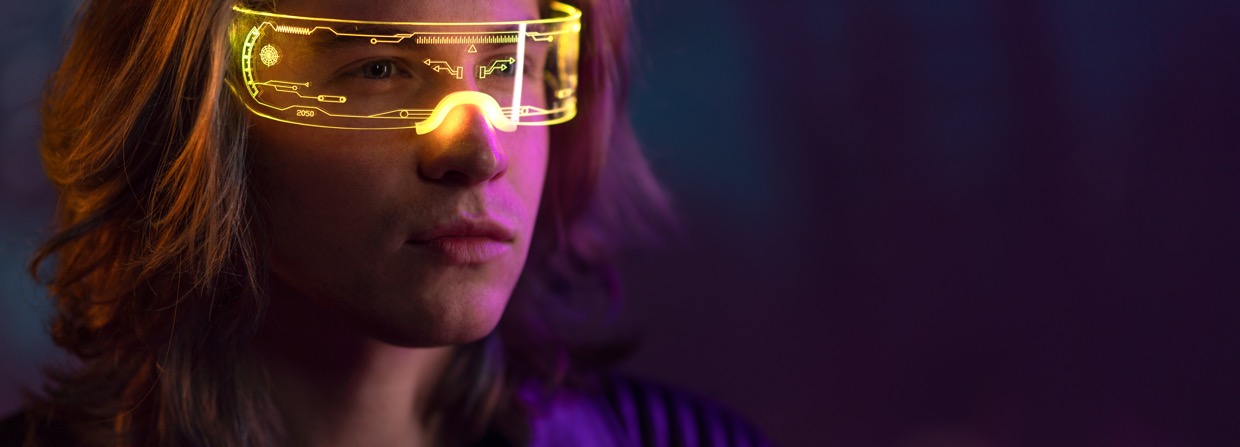 17
Handel i rynki
Rozproszone platformy handlowe obsługujące Blockchain mogą zakłócić rynek operacje rynkowe, takie jak zarządzanie rynkiem hurtowym, zarządzanie towarem, zarządzania ryzykiem. Systemy Blockchain są obecnie rozwijane również w zakresie obrotu z użyciem zielonych certyfikatów.

Automatyzacja
Blockchain może poprawić kontrolę nad zdecentralizowanymi systemami energetycznymi i mikrosieciami. Stworzenie lokalnych rynków energii, które jest możliwe przez lokalny handel energią typu P2P lub platformy rozproszone, może znacznie zwiększyć własną produkcję i zużycie energii, co może potencjalnie wpłynąć na przychody i taryfy.

Inteligentne sieci
Łańcuchy bloków mogą być potencjalnie wykorzystywane do komunikacji urządzeń, transmisji lub przechowywania danych. Urządzenia w inteligentnej sieci obejmują liczniki, zaawansowane czujniki, urządzenia do monitorowania sieci, systemy sterowania i zarządzania energią, ale także sterowniki energii w domu i systemy monitorowania budynków. Oprócz zapewniania bezpiecznego transferu danych, aplikacje inteligentnych sieci mogą zyskiwać na standaryzacji danych możliwej dzięki technologii blockchain.


Zarządzanie siecią
Łańcuchy  bloków mogą pomóc w zarządzaniu zdecentralizowaną siecią, elastycznych usługach lub zarządzaniu aktywami. Łańcuchy bloków mogłyby prowadzić do powstania zintegrowanych elastycznych platform transakcyjnych i zoptymalizować elastyczne zasoby, w przeciwnym razie mogłoby to prowadzić do kosztownych aktualizacji sieci. W rezultacie łańcuchy bloków mogą również wpływać na przychody i taryfy za korzystanie z sieci.

Zarządzanie bezpieczeństwem i tożsamością
Zagadnienia ochrony transakcji i bezpieczeństwa mogą korzystać z techniki kryptografii. Blockchain może chronić prywatność, poufność danych i zarządzanie tożsamością.

Udostępnianie zasobów
Łańcuchy bloków mogą oferować takie rozwiązania w zakresie ładowania, które umożliwiają współdzielenie zasobów między wieloma użytkownikami, np. udostępnianie infrastruktury ładowania pojazdów elektrycznych, dane lub możliwość wspólnego, scentralizowanego przechowywania.

Konkurencja
Inteligentne kontrakty mogą uprościć i przyspieszyć zmianę dostawcy energii. Zwiększona mobilność na rynku mogłaby zwiększyć konkurencję i potencjalnie obniżyć koszty energii.

Przejrzystość 
Niezmienne zapisy i przejrzyste procesy mogą znacząco usprawnić audyt i zapewnić zgodność z przepisami. Łańcuchy bloków mogą zaburzyć istniejące modele biznesowe i tradycyjną rolę spółek energetycznych.
18
Przypadki użycia Blockchain można zatem podzielić na osiem większych grup zgodnie z ich przeznaczeniem i obszarem działania:
1
pomiary/rozliczenia i zabezpieczenia
Najpopularniejszą kategorią są zdecentralizowane inicjatywy w zakresie handlu energią (w tym handel hurtowy, detaliczny i peer-to-peer). Drugą najpopularniejszą kategorią są kryptowaluty, tokeny i księgowość inwestycyjna. Trzecim najpopularniejszym przypadkiem użycia jest IoT, inteligentne urządzenia, automatyzacja i zarządzanie zasobami oraz pomiary, rozliczenia, bezpieczeństwo i księgowość.
2
kryptowaluty, tokeny i inwestycje
3
zdecentralizowany obrót energią
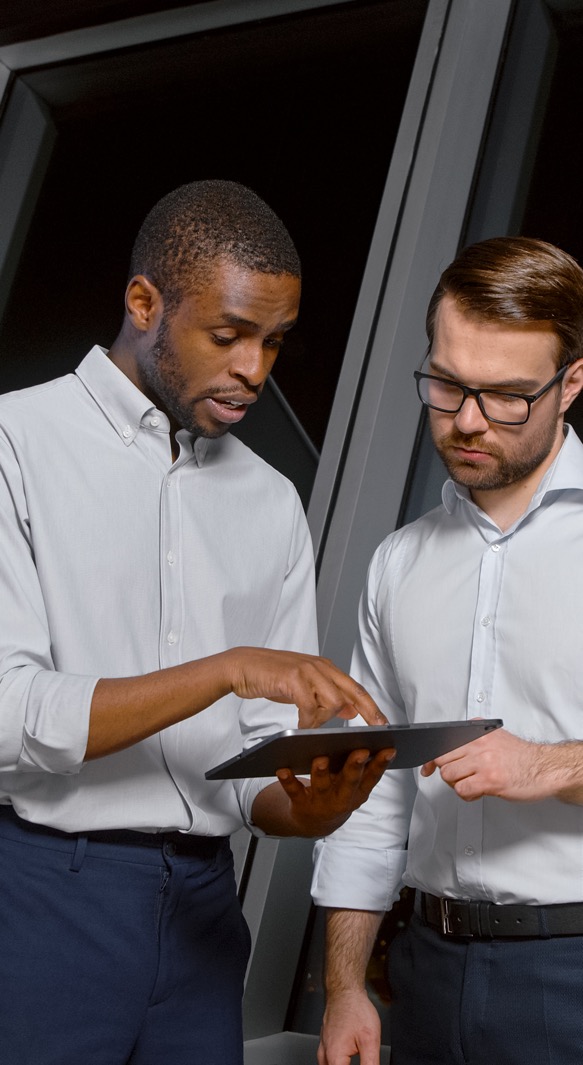 4
zielone certyfikaty i handel emisjami
5
zarządzanie siecią
6
IoT, inteligentne urządzenia, automatyzacja i zarządzanie zasobami
7
elektromobilność
8
oraz inicjatywy i konsorcja ogólnego przeznaczenia.
19
Regulacja sektora udostępniania energii blockchain
Wdrożenie zdecentralizowanego modelu transakcyjnego w oparciu o technologię blockchain spowodowałoby transformację dotychczasowych ról rynkowych. Zmiany te znalazłyby również odzwierciedlenie w regulacjach prawnych. Wszyscy konsumenci energii musieliby zarządzać własnymi bilansami energetycznymi, a operatorzy liczników nie musieliby już samodzielnie zbierać danych, ponieważ wszystkie dane transakcyjne byłyby automatycznie rejestrowane w łańcuchu bloków.
 
Obecnie przepisy regulacyjne dotyczące separacji nakładają na przedsiębiorstwa energetyczne obowiązek rozdzielenia działalności sieciowej (działalność regulowana) od dostarczania energii klientom (działalność konkurencyjna). Klienci mają prawo do swobodnego wyboru dostawcy energii (np. dostawcy energii elektrycznej lub gazu) na zliberalizowanym rynku energii. W celu zapewnienia klientom płynnej zmiany dostawców wprowadzono tzw. grupy bilansujące. Umożliwiło to w prosty sposób przypisanie każdego klienta do dostawcy. Innym istotnym obszarem regulacji jest tzw. proces rozliczeniowy, który ma na celu uzgodnienie zużycia planowanego ze zużyciem rzeczywistym odbiorców, rejestrowanym przez ich liczniki.
 
Kluczowym warunkiem funkcjonowania systemu regulacyjnego jest rozliczanie każdego klienta jako części grupy bilansowej. Odbywa się to poprzez wyraźne przypisanie klientów do grup bilansujących, a ich dostawców do odpowiedzialnych menedżerów grup bilansujących (którzy mogą, ale nie muszą, być tym samym podmiotem). Operatorzy liczników uzyskują odczyty zweryfikowanych danych liczników i przekazują je innym zaangażowanym podmiotom:

do odpowiedniego dostawcy energii elektrycznej w celach rozliczeniowych
właściwemu operatorowi systemu przesyłowego (OSP) w celach rozliczeniowych i rozrachunkowych. OSP gromadzi wszystkie dane dla każdej grupy bilansowej i agreguje je w celu określenia kosztów energii bilansującej, które mają zostać przypisane do grupy bilansowej.
do właściwego operatora systemu dystrybucyjnego (OSD)













właściwemu zarządcy grupy bilansowej, który z kolei pobiera opłatę za energię bilansującą, która została przydzielona dostawcom korzystającym z jego grupy bilansowej.

Schemat ten pokazuje, że dostawa energii elektrycznej wiąże się ze złożonymi procesami rozliczeniowymi na całym rynku energii elektrycznej i że odpowiednie wskazania liczników są potrzebne do szeregu różnych celów.

Transformacje ról poprzez blockchain
Jedną z głównych zalet modelu transakcyjnego opartego na łańcuchu bloków jest to, że cała energia elektryczna dostarczana do sieci może być jasno przypisana do poszczególnych klientów w małych jednostkach czasu (niemal w czasie rzeczywistym). Tym samym wyprodukowaną i zużytą energię elektryczną można bardzo precyzyjnie rozliczyć po cenach zmiennych. Co ciekawe, fizyczna energia elektryczna nadal płynęłaby do użytkownika końcowego bezpośrednio z najbliższego generatora, tak jak ma to miejsce obecnie. Uproszczony proces rozliczania poprzez blockchain doprowadziłby do mniejszego obciążenia uczestników rynku opłatami za energię bilansującą.
20
Tradycyjne procesy
Procesy w systemie opartym o blockchain
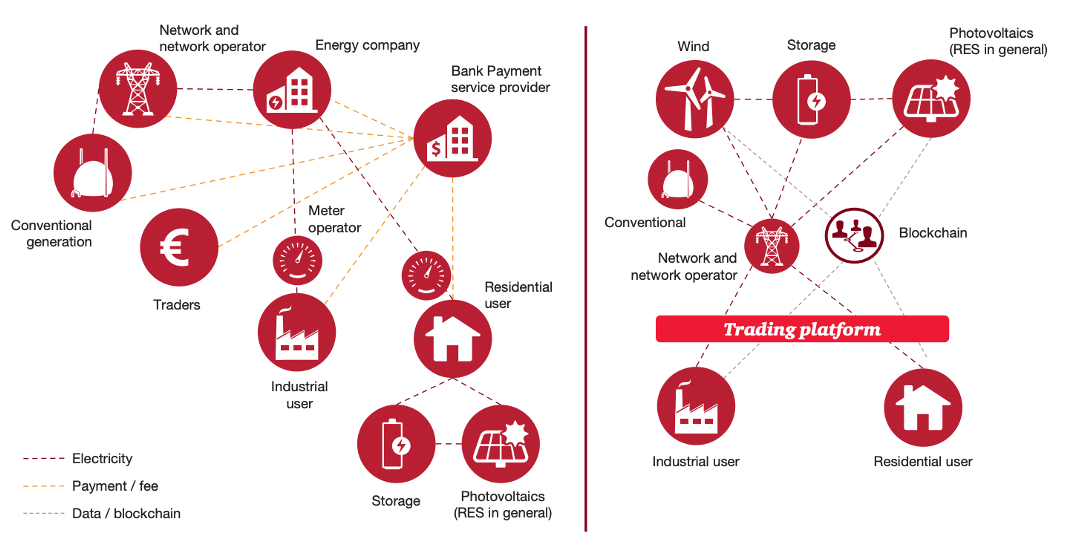 Rysunek 21: Transformacja struktur rynkowych po wprowadzeniu zdecentralizowanego modelu transakcyjnego (źródło: badanie PwC „Blockchain – szansa dla producentów i konsumentów energii?”)
Jak pokazano, technologia blockchain pozwala na bezpośrednie relacje umowne między odbiorcami energii a producentami. Zarówno konsumenci energii, jak i producenci energii mogliby występować w roli prosumentów. Spowodowałoby to następujące zmiany:
Konsumenci energii
Odbiorcy energii musieliby zostać menedżerami grup bilansujących i spełniać wymogi w zakresie zapewnienia bezpieczeństwa i zarządzania ryzykiem związane z tą rolą rynkową. Na przykład odbiorcy energii musieliby przedłożyć odpowiedniemu operatorowi sieci własne prognozy zapotrzebowania.
 




Rola operatorów liczników
Operatorzy liczników nie musieliby już samodzielnie zbierać i rejestrować danych. Dane dotyczące zużycia i transakcji byłyby przesyłane automatycznie i z dużą dokładnością. Dane transakcyjne niezbędne do ustalania taryf sieciowych byłyby dostarczane operatorom liczników (a więc także operatorom sieci) przez tzw. wyrocznie. Odpowiedzialność operatorów liczników mogłaby być ograniczona do zapewnienia niezawodnych i odpornych na manipulacje liczników i wyroczni.
21
Operatorzy systemów dystrybucyjnych
Operatorzy systemów dystrybucyjnych także otrzymywaliby informacje o transakcjach, których potrzebują, aby obciążyć kosztami sieci klientów z łańcucha bloków.
 
Operatorzy systemów przesyłowych
W przypadku pełnego wdrożenia zdecentralizowanego modelu transakcyjnego operatorzy systemów przesyłowych nie musieliby już otrzymywać danych do rozliczeń, ponieważ wszystkie transakcje byłyby realizowane w czasie rzeczywistym i rozliczane wyłącznie na podstawie faktycznego zużycia.
 
Regulacja rynku finansowego
Jeśli transakcje finansowe nie są już obsługiwane przez firmy energetyczne czy banki, ale przez system peer-to-peer, zmienia się również odpowiedzialność za zapewnienie prawidłowego rozliczania transakcji finansowych. Chociaż nałożenie takiego obowiązku na odbiorców energii nie jest możliwe, mogłoby to przyczynić się do powstania ogólnych kosztów administracyjnych. Zamiast tego potrzebny byłby faktycznie odpowiedzialny podmiot, np. operator platformy, który spełniałby wymogi stawiane podmiotowi świadczącemu usługi finansowe określone w odpowiednich przepisach.

Spojrzenie na transformację regulacyjną technologii blockchain w sektorze energetycznym pokazuje, że modele biznesowe blockchain i istniejące relacje między klientami i dostawcami w kontekście prawnym są znacznie bardziej złożone, niż mogłoby się wydawać. Idealistyczny model blockchain bez odpowiedzialnego organu centralnego nie jest wykonalną opcją, ponieważ wymagałby jasnych i przejrzystych zasad odpowiedzialności oraz zgodności z lokalnymi przepisami, aby zapewnić prawidłowe i bezpieczne działanie takiej platformy. Bez tego, trudno mówić o odpowiedzialności zaangażowanych stron w przypadku braku płatności, awarii technicznych lub umyślnej manipulacji. Ponieważ działalność energetyczna wiąże się z wykorzystaniem infrastruktury krytycznej, awariom systemu należy zapobiegać za pomocą planów awaryjnych.
Szanse dla technologii blockchain w energetyce
Technologia Blockchain może obniżyć rachunki za energię dla konsumentów, ponieważ systemy te działają w oparciu o założenie, że wszyscy dostawcy dokonują transakcji bezpośrednio ze swoimi klientami. Jedną z konsekwencji tego byłoby to, że pośrednicy działający wcześniej na rynku, w tym platformy transakcyjne, handlowcy, banki czy przedsiębiorstwa energetyczne, przestaliby być potrzebni lub ich liczba i znaczenie uległyby znacznemu zmniejszeniu. Może to prowadzić do obniżenia kosztów funkcjonowania systemu. Zredukowane lub wyeliminowane rodzaje kosztów systemu obejmują:
 
brak lub niższe koszty administracyjne (w tym koszty personelu i innych koszty operacyjne, infrastruktury) i brak lub niższe marże
brak lub niższe koszty operacyjne związane z odczytami liczników, rozliczeniami itp.
brak nakładów finansowych na procesy przypominania o płatności i windykacji
brak opłat bankowych
możliwe niższe opłaty transportowe
brak kosztów certyfikacji dla odnawialnej energii elektrycznej

Powyższe redukcje kosztów obniżyłyby rachunki za energię konsumentów - bezpośrednio lub pośrednio. Istnieją bowiem koszty operacyjne systemów blockchain, które obejmują opłaty transakcyjne za transakcje blockchain. Wymagana moc obliczeniowa i związane z nią zużycie energii również należą do kosztów operacyjnych. Na dzień dzisiejszy nie można przewidzieć rzeczywistych kosztów aplikacji blockchain.
22
Konfiguracja łańcucha blokowego jako czynnika kosztowego operacji
Prywatne łańcuchy bloków zazwyczaj wiążą się z niższymi kosztami transakcyjnymi i zwykle działają w oparciu o uproszczone procesy weryfikacyjne, co prowadzi do obniżenia kosztów. Te rozważania dotyczące kosztów muszą uwzględniać inwestycje wymagane do uelastycznienia sieci elektroenergetycznych. Blockchainy mogą być efektywnie wykorzystywane tylko wtedy, gdy sieć energetyczna poradzi sobie z dużą liczbą indywidualnych wytwórców energii i będzie zarządzana elastyczniej, co jest niezbędne do zapewnienia bezpieczeństwa dostaw.
Efekty sieciowe
Kolejną kwestią, którą należy wziąć pod uwagę, jest to, że maksymalne korzyści kosztowe można osiągnąć jedynie poprzez efekty sieciowe, w ramach których jak największa liczba dostawców i klientów zgadza się na korzystanie z aplikacji blockchain opartych na wspólnych standardach i zasadach. Zapobiegłoby to równoległemu pojawianiu się niekompatybilnych aplikacji i potrzebie tworzenia pomostów między różnymi systemami.
Korzyści dla konsumentów energii
Dodatkowo konsumenci energii mieliby również większą elastyczność w wyborze dostawcy. W systemach transakcyjnych opartych na technologii blockchain klienci niemal nieustannie zmieniają dostawcę, ponieważ mogą znaleźć nowych partnerów transakcyjnych i zawrzeć z nimi umowę w bardzo krótkim czasie

Przejrzystość 
Wykorzystanie technologii blockchain zapewniłoby konsumentom większą przejrzystość, na przykład w śledzeniu, gdzie dokładnie została wyprodukowana zakupiona przez nich energia elektryczna. Bezpośrednie transakcje między dostawcami energii a odbiorcami energii pozwoliłyby stronom na zdefiniowanie „kontrahenta umowy” (tj. farmy wiatrowej lub fotowoltaicznej dostarczającej energię). Źródło dostarczanej energii elektrycznej można byłoby dokładnie śledzić, podobnie jak dokładny procentowy udział energii odnawialnej. Każdy odbiorca energii mógłby określić te aspekty indywidualnie i na niespotykanym dotąd poziomie szczegółowości.
Przejrzysta stałaby się również historia transakcji przechowywana na blockchainie (zużyta energia i dokonane płatności). Dostępność pełnej historii transakcji i możliwość przeprowadzania na jej podstawie analiz przyniosłaby klientom niezrównany dotąd poziom przejrzystości. Monetyzacja takich danych, które są obecnie w dyspozycji dużych klientów komercyjnych, zostałaby zahamowana, ale jednocześnie prawdopodobnie dostarczyłaby więcej danych, na których mogliby oprzeć swoje analizy. Ten poziom przejrzystości z pewnością spowodowałby również nowe trudności, ponieważ wszystkie transakcje są publicznie dostępne. Chociaż można używać aliasów, teoretycznie możliwe jest „odszyfrowanie” pewnej ich liczby bez autoryzacji.
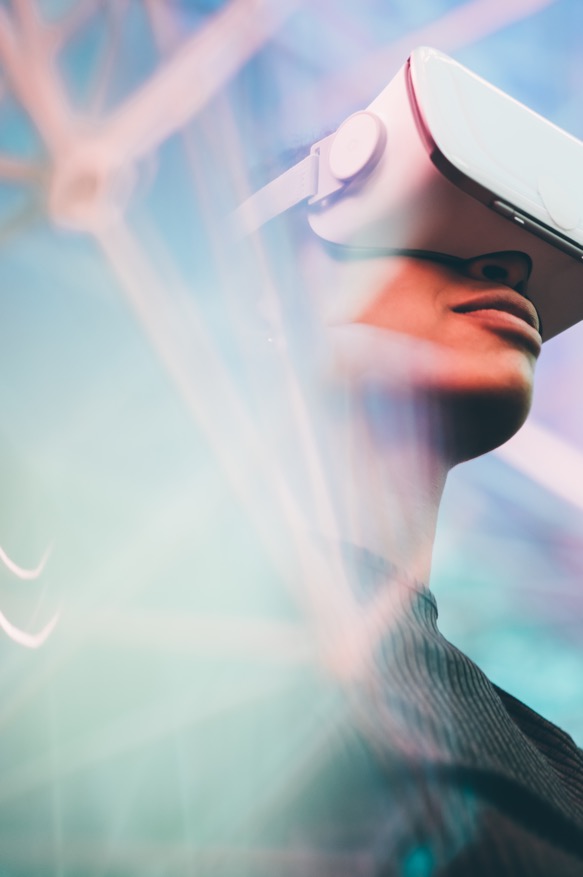 23
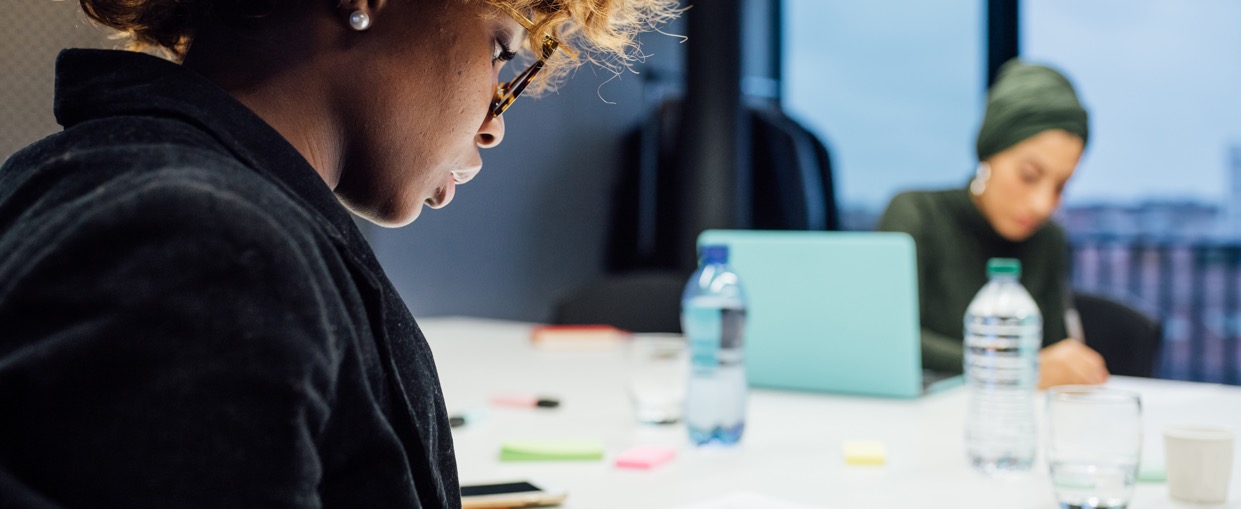 Tworzenie wartości lokalnej i prosumenci
Technologia Blockchain może przyspieszyć obecny trend: wzrost roli prosumentów, o którym już mówiliśmy, wspominając o sieci 3.0. W kontekście współdzielenia energii niższe koszty transakcyjne i uproszczone procedury rozliczeniowe mogłyby umożliwić małym dostawcom lub odbiorcom energii uczestnictwo w rynku nie tylko jako konsumenci, ale także jako dostawcy. Gdyby konsumenci korzystali z własnych systemów fotowoltaicznych, mogliby łatwiej sprzedawać wytworzoną energię elektryczną swoim sąsiadom lub wprowadzać ją do sieci. Doprowadziłoby to do poprawy rentowności systemów solarnych, małych turbin wiatrowych lub elektrociepłowni należących do klientów. To z kolei ponownie zwiększyłoby liczbę prosumentów. W gospodarce współdzielenia energii konsumenci korzystają również z bardziej zróżnicowanej oferty produktów i niższych cen.
Ponadto modele blockchain mogłyby ułatwić realizację projektów energetycznych finansowanych przez społeczność. Uproszczone drogi wprowadzania na rynek rozproszonych generatorów energii jeszcze bardziej pobudziłyby rozwój odnawialnych źródeł energii. Pośrednio może to mieć pozytywny wpływ na struktury gospodarcze w regionie produkcji. Rozproszona produkcja może dostarczać bodźców ekonomicznych poprzez usługi, na przykład w zakresie konserwacji lub eksploatacji. Zwiększone wykorzystanie energii wiatrowej mogłoby przynieść szczególne korzyści na obszarach o słabej infrastrukturze i powolnym wzroście gospodarczym.

Ryzyko w sektorze energetyki
Ryzyko związane z łańcuchem bloków w sektorze energetycznym jest nadal w dużej mierze niezbadane, co oznacza, że wiąże się z szeregiem niepewności i zagrożeń, ponieważ nie ma dostępnej długofalowej prognozy. Wielu ekspertów podejrzewa, że technologia blockchain może nie być tak skalowalna, jak jest to potrzebne do niektórych zastosowań. Biorąc pod uwagę niezwykle szybkie tempo wzrostu danych, same wolumeny danych gromadzące się po kilku latach działania łańcucha blokowego stawiają wysokie wymagania w zakresie bezpieczeństwa, szybkości i kosztów. Jako nowa technologia działająca w oparciu o zupełnie nowy model transakcyjny należy się spodziewać, że technologia blockchain zostanie przynajmniej w pewnym stopniu odrzucona przez część graczy energetycznych wśród odbiorców energii, a częściowo przez ogół społeczeństwa. Technologia Blockchain to dość nieporęczny system baz danych, który wymaga przechowywania, przekazywania i dodawania wielu kopii tych samych danych przez cały czas. Anonimowość leżąca u podstaw koncepcji blockchain niesie ze sobą również ryzyko wykorzystania systemu do działań niezgodnych z prawem (np. przestępczości zorganizowanej). Zdecentralizowany system blockchain bez organu nadrzędnego może również okazać się niekorzystny dla konsumentów, ponieważ przynajmniej w omawianych dzisiaj modelach nie ma odpowiedzialnego podmiotu, który mógłby interweniować w charakterze regulacyjnym, świadczyć proste usługi lub korygować wcześniej wykonane transakcje. Co by się stało, gdyby użytkownik zapomniał swoich danych potrzebnych do uzyskania dostępu do własnego konta? W takim przypadku użytkownicy zostają nieodwołalnie zablokowani i tracą zapisane na swoich kontach ustawienia, informacje i zasoby.
24
Ryzyka związane z bezpieczeństwem 
Przypadki użycia technologii blockchain, które nie są związane z kryptowalutami, są bardziej złożone i wymagają bezpośredniego udziału użytkowników końcowych. Muszą być bezpieczne, ale jednocześnie przyjazne dla użytkownika. Mimo to zawsze będzie istniało ryzyko manipulacji (np. ataki hakerów) i usterek technicznych (np. awarii systemu). Jak realistyczny jest scenariusz hakerski, pokazał atak na aplikację „DAO” (Decentralized Autonomous Organization).
 
Typowe problemy specyficzne dla blockchain w gospodarce współdzielenia energii
Wyzwaniem technicznym systemów handlu energią elektryczną P2P z punktu widzenia zarządzania siecią jest to, że każdy węzeł musi reagować na warunki sieci, ceny, lokalną podaż i popyt. Może to spowodować konieczność dostarczania przez odbiorców indywidualnych prognoz zapotrzebowania do wykorzystania przez operatora systemu, podobnie jak w przypadku obecnych operacji na rynku energii elektrycznej.
Techniki uczenia maszynowego można wykorzystać do przewidywania przyszłych zachowań dużych grup prosumentów i konsumentów energii elektrycznej, ale uważa się, że agregacja wielu użytkowników łańcucha bloków w celu spełnienia wymagań dotyczących niezawodności sieci stanowi wyzwanie techniczne, ponieważ może zwiększyć niepewność i koszty bilansowania usługi. W tej sytuacji wdrożenie rozproszonych systemów magazynowania i przyjęcie pojazdów elektrycznych mogłoby pomóc w przezwyciężeniu tych wyzwań. Inną zbliżającą się konsekwencją jest to, że jeśli systemy energetyczne ewoluują w kierunku bardziej lokalnych i zdecentralizowanych, tradycyjne role w systemie energetycznym (tj. sprzedawcy detaliczni energii lub operatorzy sieci) mogą zostać zaburzone. Rosnąca samowystarczalność energetyczna mogłaby przynieść im mniejsze przychody, przy jednoczesnym wzroście kosztów związanych z eksploatacją i utrzymaniem sieci elektroenergetycznej, której wykorzystanie maleje. 

Podczas gdy technologia blockchain może przyczynić się do osiągnięcia celów ESG i „zazieleniania” gospodarek, Bitcoin z pewnością stanowi zagrożenie dla wysiłków na rzecz zrównoważonego rozwoju. 

Aby dowiedzieć się więcej o zużyciu energii przez Bitcoin, obejrzyj ten film.
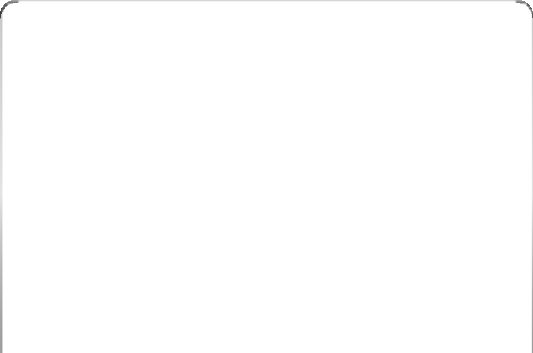 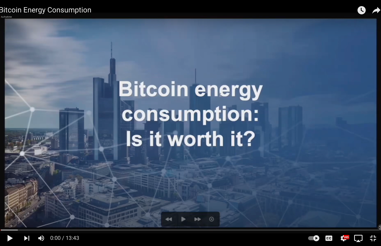 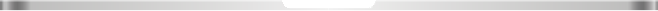 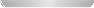 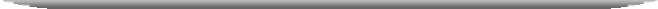 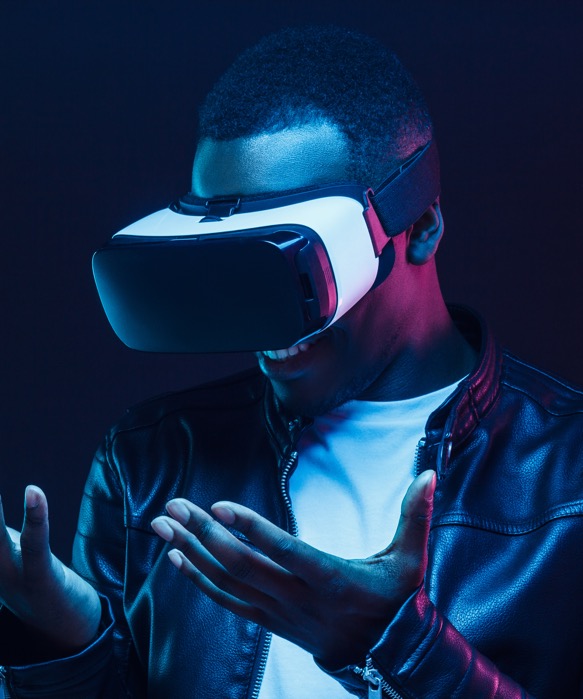 Kliknij, aby obejrzeć
25
03
SPRAWDZIAN WIEDZY DLA MODUŁU 6
26
Aby sprawdzić swoją wiedzę, weź udział w teście.
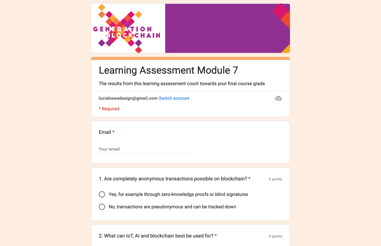 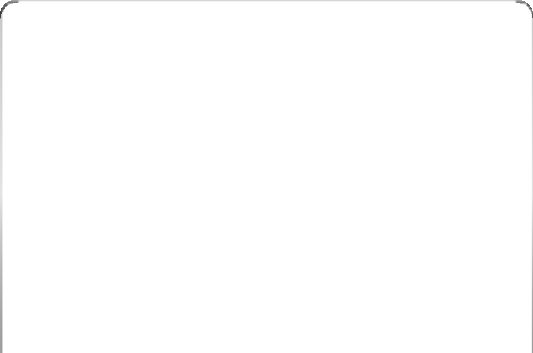 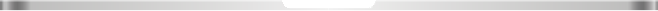 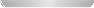 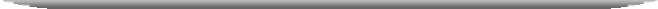 Kliknij, aby wziąć udział
27
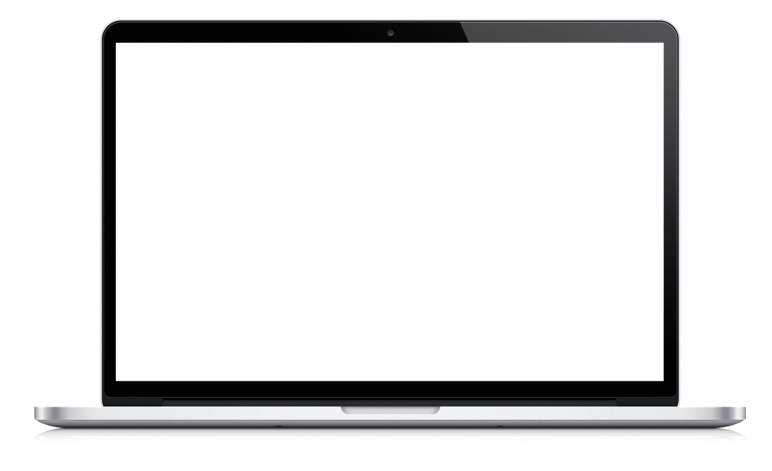 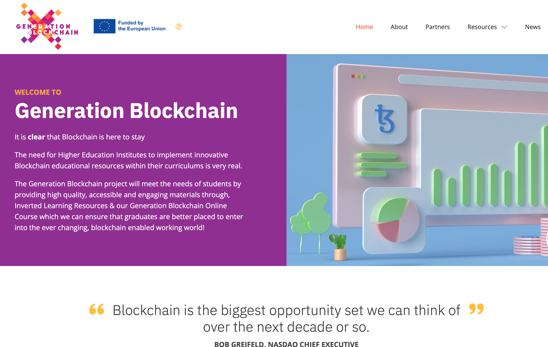 www.generationblockchain.eu
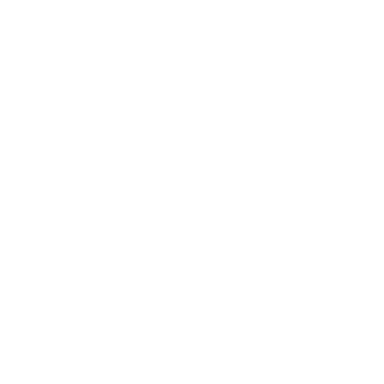